Figure 1 Segregation of p.Ser331Phe and p.Ala352Val missense mutations in SPTLC1 (A and B) and segregation and cDNA ...
Brain, Volume 132, Issue 10, October 2009, Pages 2699–2711, https://doi.org/10.1093/brain/awp198
The content of this slide may be subject to copyright: please see the slide notes for details.
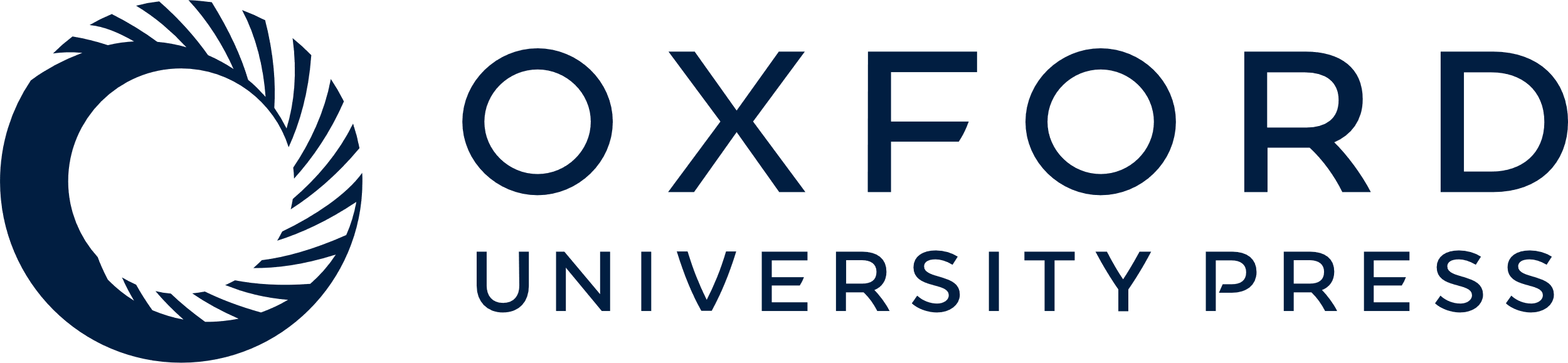 [Speaker Notes: Figure 1 Segregation of p.Ser331Phe and p.Ala352Val missense mutations in SPTLC1 (A and B) and segregation and cDNA analysis of the p.Arg565Gln missense mutation in NTRK1 (C and D). Segregation analysis of the p.Ser331Phe missense mutation in SPTLC1 reveals that this mutation occurred de novo (A). Panel B shows the sequence trace file of the p.Ala352Val missense mutation found in SPTLC1 in an isolated Patient CMT-186.05. Segregation of the p.Arg565Gln mutation in NTRK1 is shown in panel C. Two CIPA patients in family CMT-841 (CMT-841.01 and CMT-841.02) had a homozygous Arg565Gln mutation in NTRK1. The healthy siblings of these patients had either the wild-type allele (CMT-841.03 and CMT-841.07) or carried the Arg565Gln mutation in the heterozygous state (CMT-841.04, CMT-841.05 and CMT-841.06). The parents of the patients were first cousins. The mutated nucleotide (c.1697G > A) was the last nucleotide of exon 14, which could affect proper splicing of this exon. cDNA analysis of CMT-841.01 showed the absence of the expected band (528 bp), which was present in the control and confirmed by direct DNA sequencing (D). We could not determine the sequence of the three lower bands present in the patient. square = male, circle = female, black filled symbol = affected, empty symbol = unaffected.


Unless provided in the caption above, the following copyright applies to the content of this slide: © 2009 The Author(s). Published by Oxford University Press on behalf of Brain.This is an Open Access article distributed under the terms of the Creative Commons Attribution Non-Commercial License (http://creativecommons.org/licenses/by-nc/2.0/uk/) which permits unrestricted non-commercial use, distribution, and reproduction in any medium, provided the original work is properly cited.]